FDIC Banking Research ConferenceThe Environment forEnvironmental LendingPeter TufanoBaker Foundation Professor, Harvard Business SchoolSenior Advisor, Salata Institute for Climate and SustainabilityLead Convener, Financial Economics of Climate and Sustainability
Context: The academic field of climate finance
Academic research on climate finance literature has increased dramatically, especially since 2018
Number of published and unpublished papers since 2010
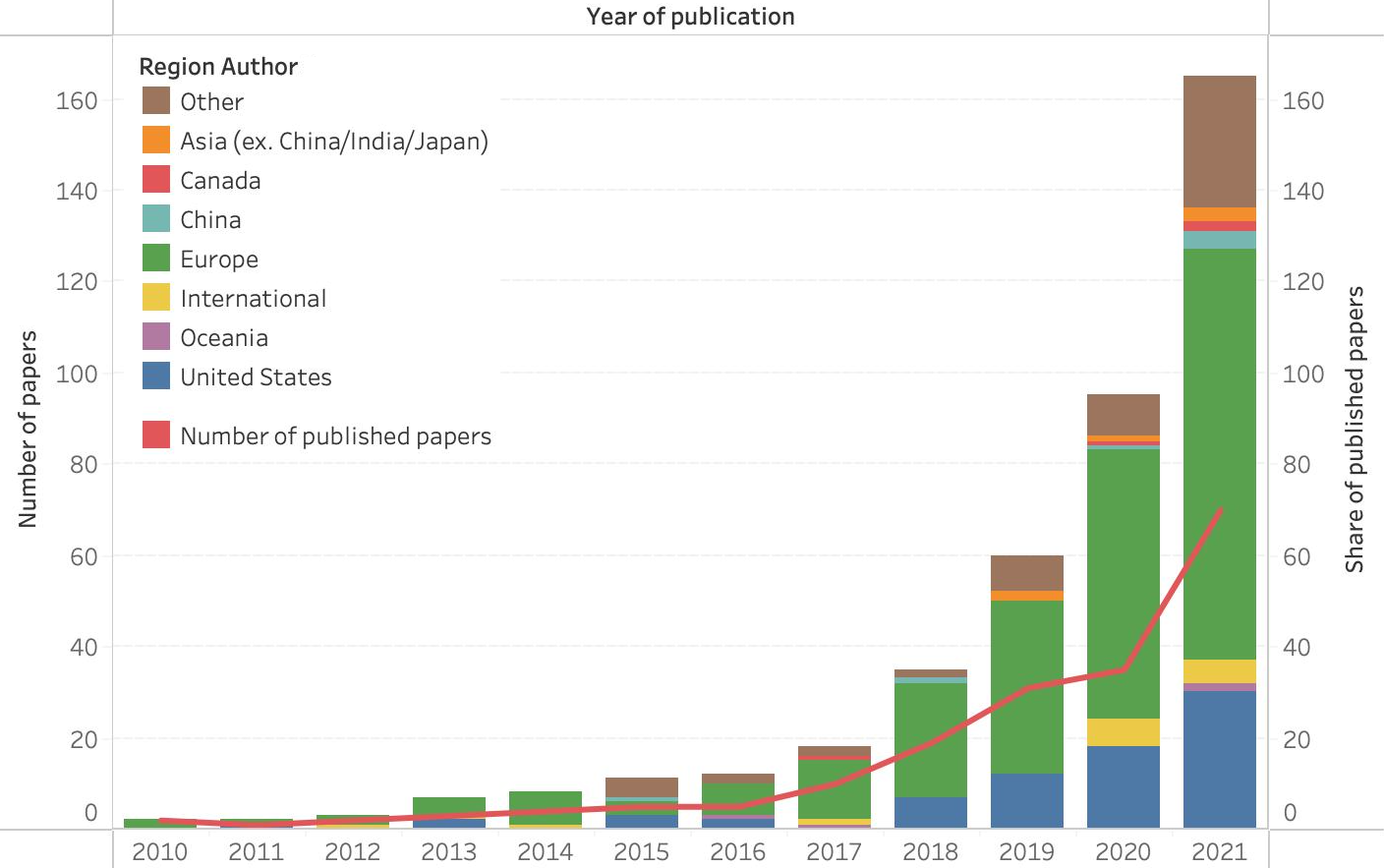 © Peter Tufano, 2024
M. Gasparini and P. Tufano, “The Evolving Academic Field of Climate Finance”, January 2023 Working Paper
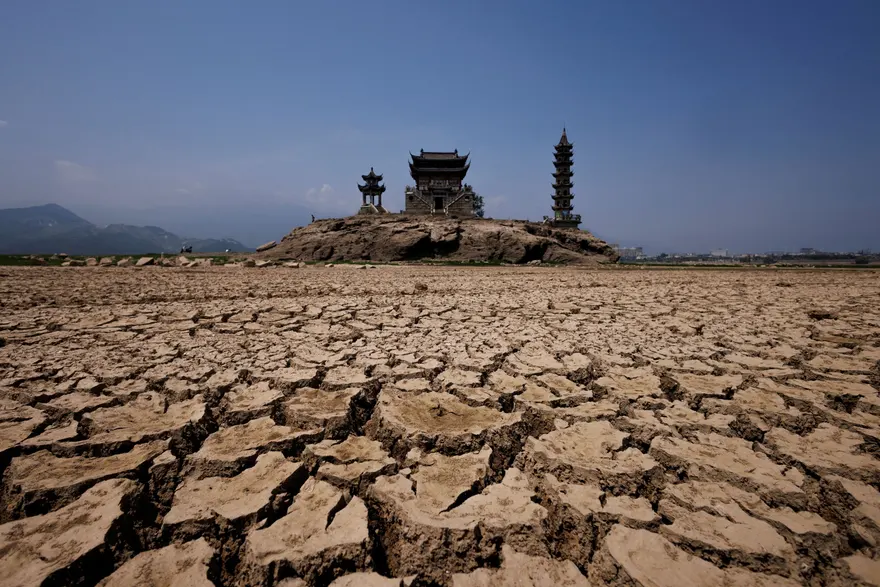 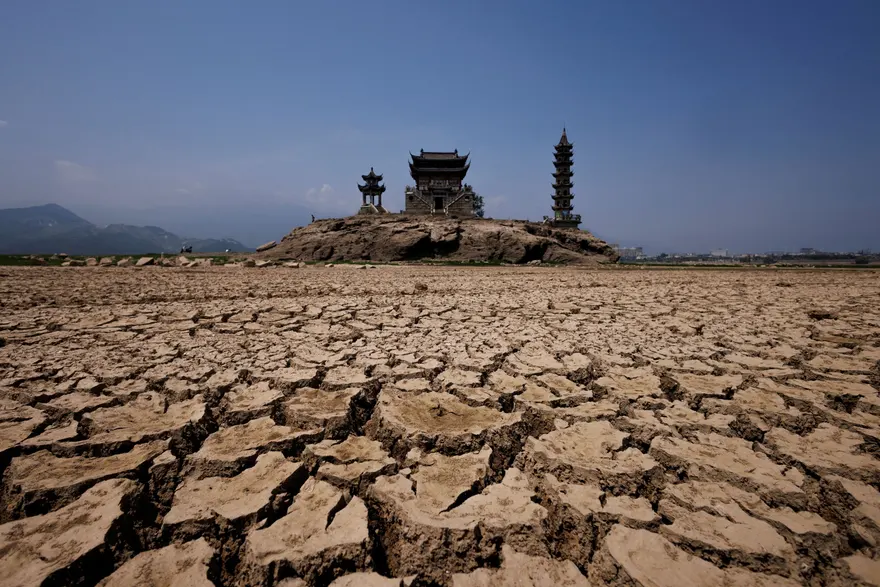 Very brief background:Climate science
© Peter Tufano, 2024
Human emissions and rising GHG concentration
Flows GHGe:
57.4 GtCO2e
(2022)
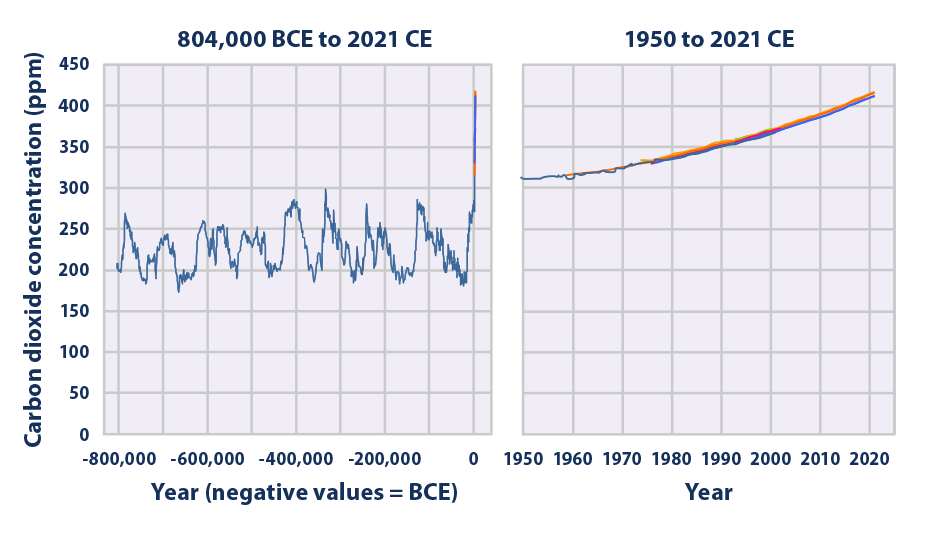 https://www.unep.org/resources/emissions-gap-report-2023
Level CO2:
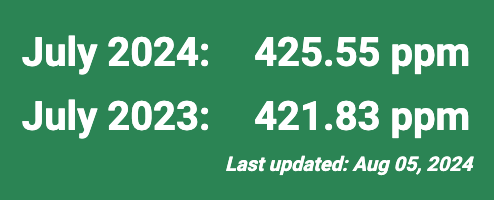 https://gml.noaa.gov/ccgg/trends/
https://www.ipcc.ch/report/sixth-assessment-report-working-group-ii/
https://www.epa.gov/climate-indicators/climate-change-indicators-atmospheric-concentrations-greenhouse-gases
https://www.bgs.ac.uk/discovering-geology/climate-change/what-causes-the-earths-climate-to-change/#:~:text=Geological%20records%20show%20that%20there,carbon%20dioxide%20(CO2).
© Peter Tufano, 2024
Kaya Identity: decomposing emissions drivers
Energy 
Intensity
Emissions
 Intensity
© Peter Tufano, 2024
Global contributors to rise in GHGs, 1965-Now
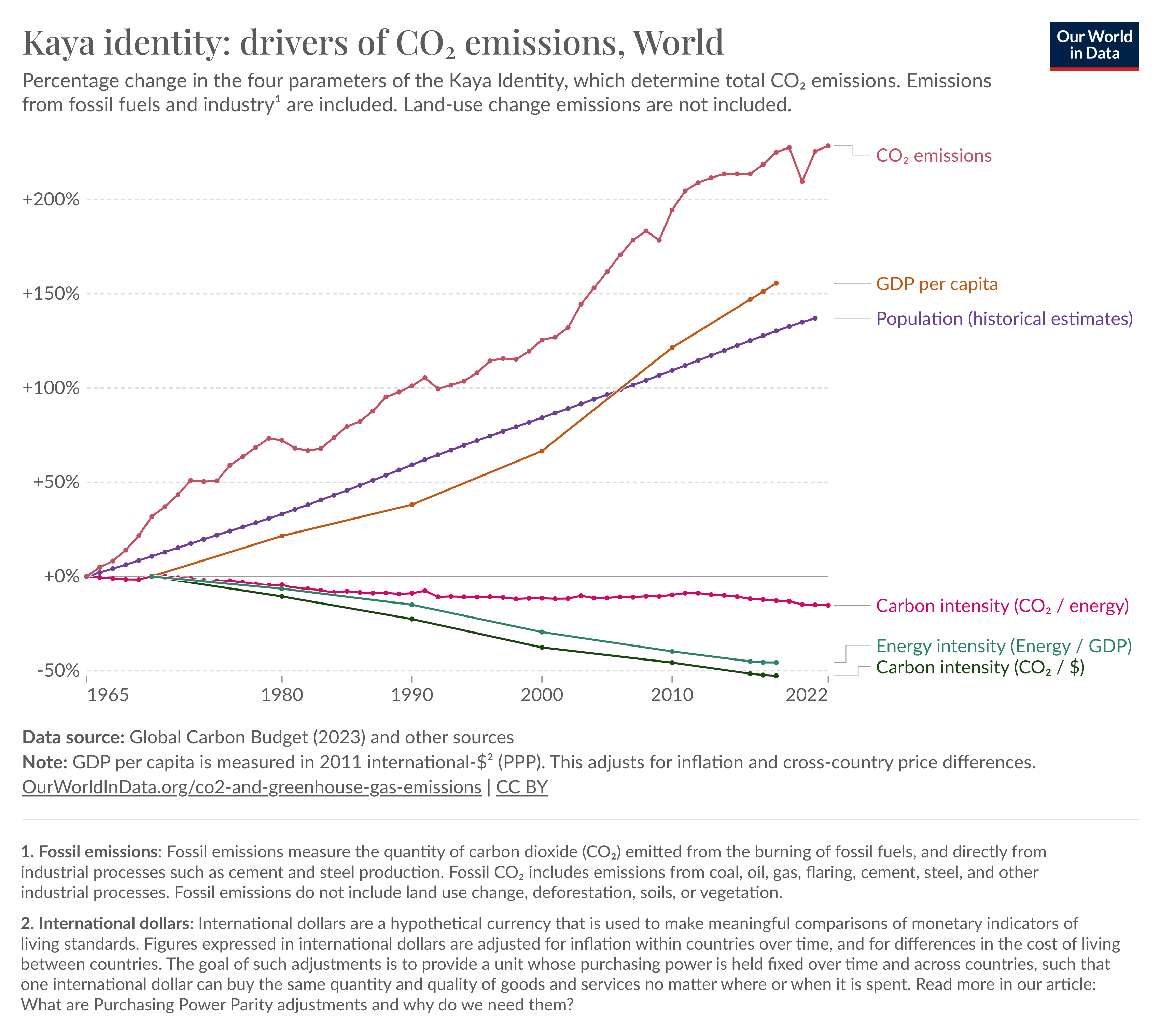 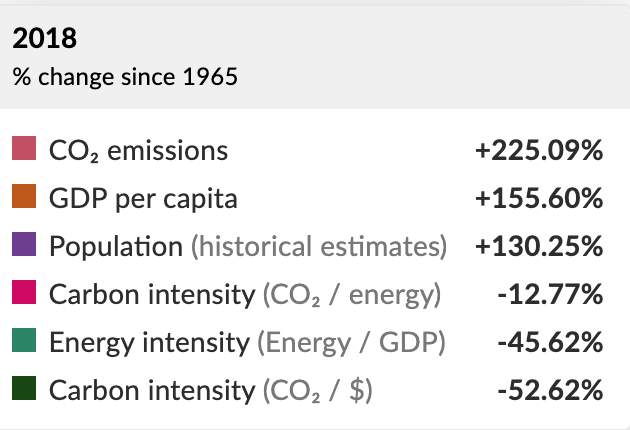 © Peter Tufano, 2024
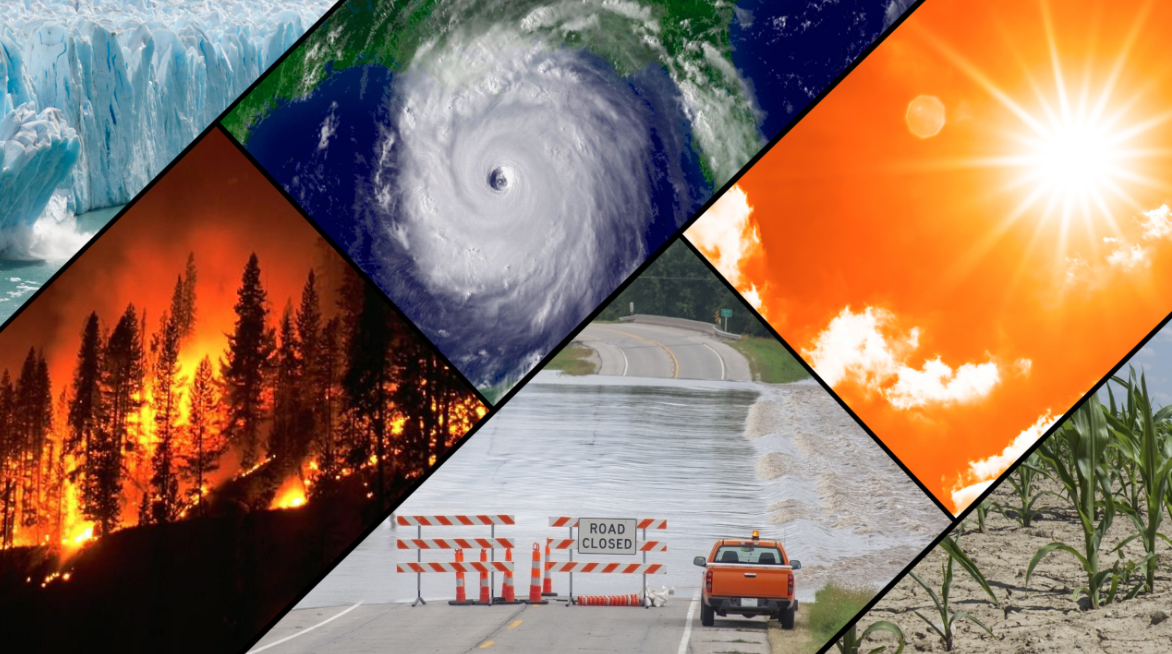 © Peter Tufano, 2024
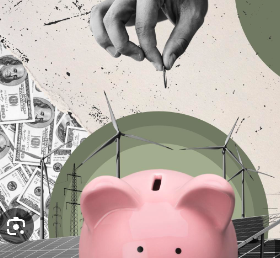 Climate finance background
© Peter Tufano, 2024
What is the economic cost of global warming?
What are the economic losses associated with an incremental rise (one tonne) in CO2 emissions?
What discount rate should we use to bring these losses to a present figure?





Social Cost of Carbon
© Peter Tufano, 2024
Range of SCC estimates - EPA 2023
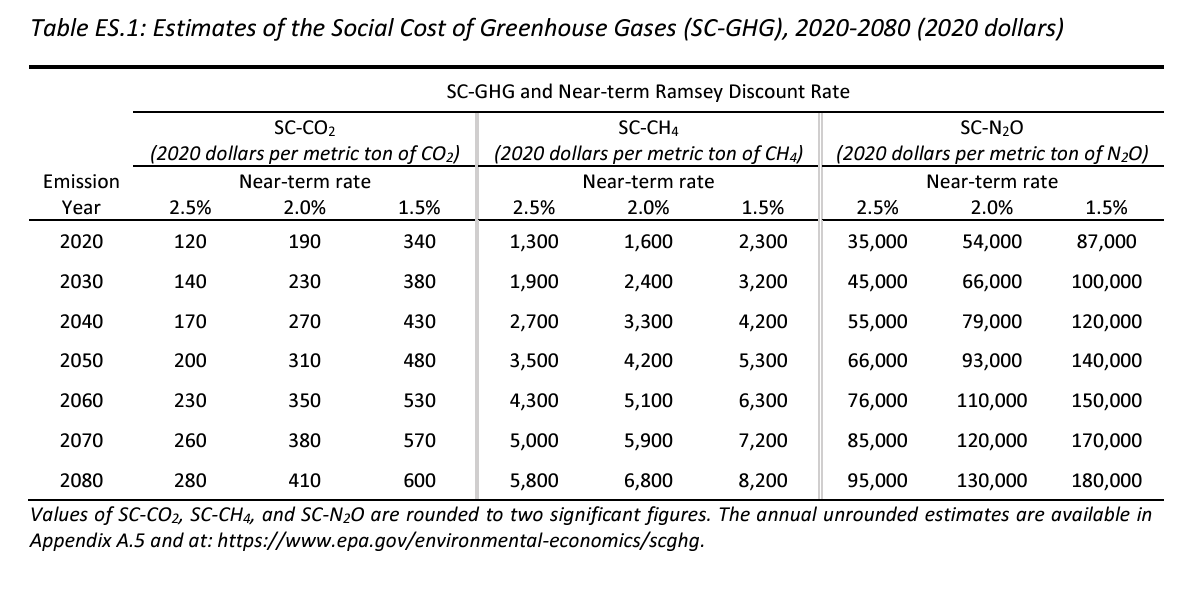 https://www.epa.gov/system/files/documents/2023-12/epa_scghg_2023_report_final.pdf
© Peter Tufano, 2024
If it were all marginal…
2023 GHGe emissions: 57.4 gigatons
1,000,000,000 (billion) metric tonnes per gigaton
$190 SCC per metric tonne




Social cost of 2023 emissions: $34.3 trillion
Compare with Global GDP (year end 2023, IMF estimate): $105 trillion
© Peter Tufano, 2024
Current spending on Climate Finance: $1.27 T.
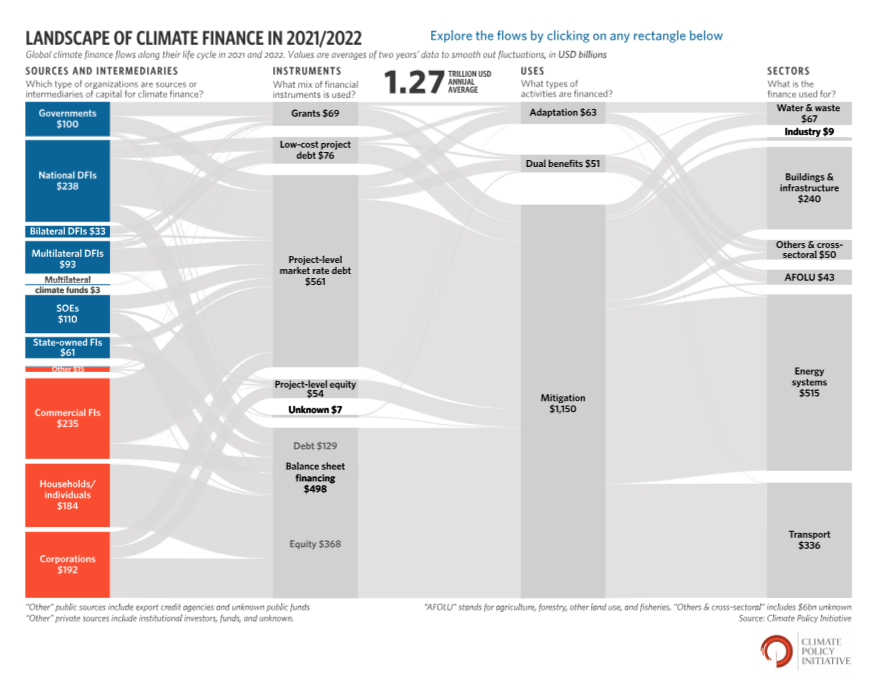 https://www.climatepolicyinitiative.org/publication/global-landscape-of-climate-finance-2023/
© Peter Tufano, 2024
How much do we need to finance climate action?
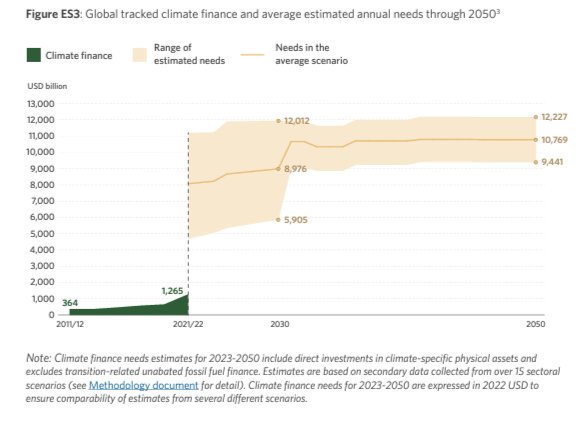 A lot, relative to existing spending
https://www.climatepolicyinitiative.org/publication/global-landscape-of-climate-finance-2023/
© Peter Tufano, 2024
How much do we need to finance climate action?
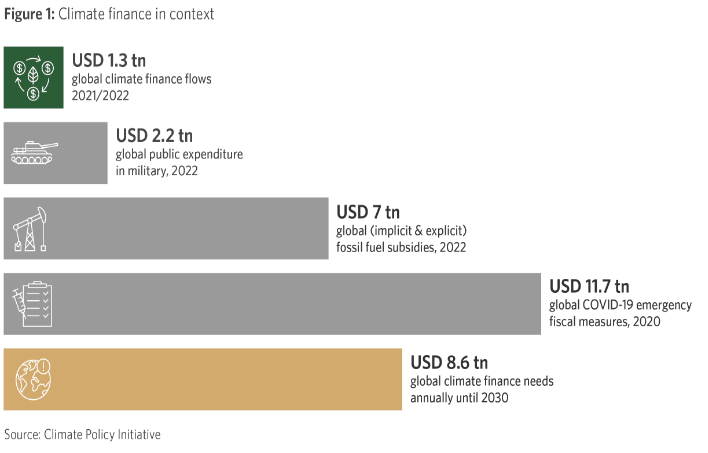 A considerable amount…but done before
https://www.climatepolicyinitiative.org/publication/global-landscape-of-climate-finance-2023/
© Peter Tufano, 2024
How much do we need to finance climate action?
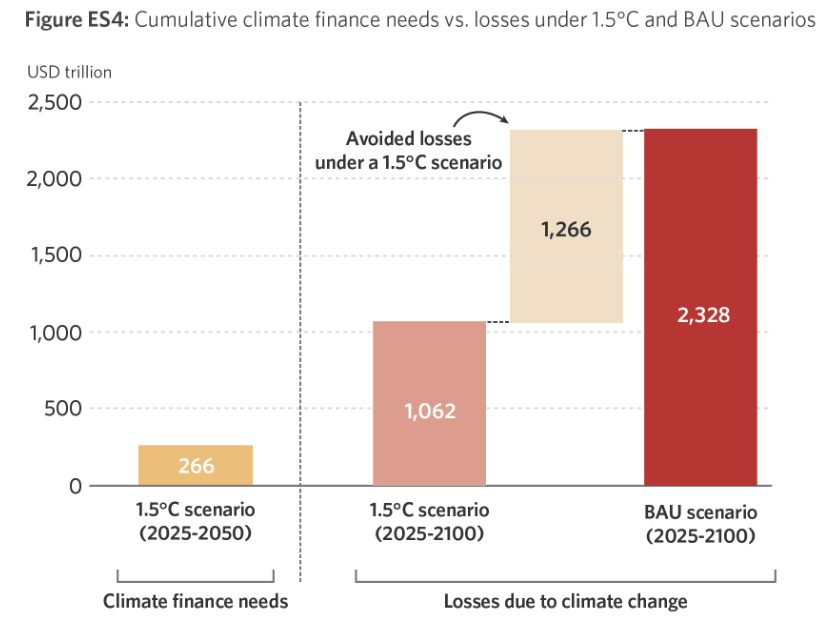 A little, relative to benefits
https://www.climatepolicyinitiative.org/publication/global-landscape-of-climate-finance-2023/
© Peter Tufano, 2024
Annual energy and land use investments to be on track for net zero by 2030 ($ trillion)
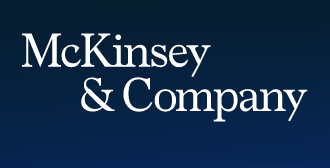 Doing that would take an incremental $2.4T in annual investment
Continued spending on high-emissions assets
Continued spending on low emissions assets
New spending on low-emissions assets
Total annual investment required to be on track for Net Zero
McKinsey Estimates, courtesy of Daniel Stephens
One potential illustrative mix (through 2030)
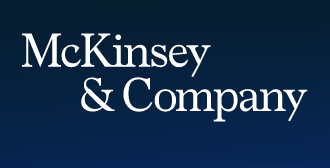 Where is that additional $2.4 T going to come from between now and 2030?
ILLUSTRATIVE
Note that not all of these conditions are necessarily feasible, but this gives us a sense of the magnitude of what would have to happen
Private equity
Equity capital markets
Carbon markets
Government grants
Government loans
MDBs
Bank balance sheet lending
Debt capital markets
Total incremental capital
Equity
Debt
McKinsey Estimates, courtesy of Daniel Stephens
Incremental $600 b. bank lending annually…
Stock of all loans
US banks--All loans (July 2024): 		$12.4 T
Eurozone banks—all loans (2024): 	€ 5.2 T

Flows?
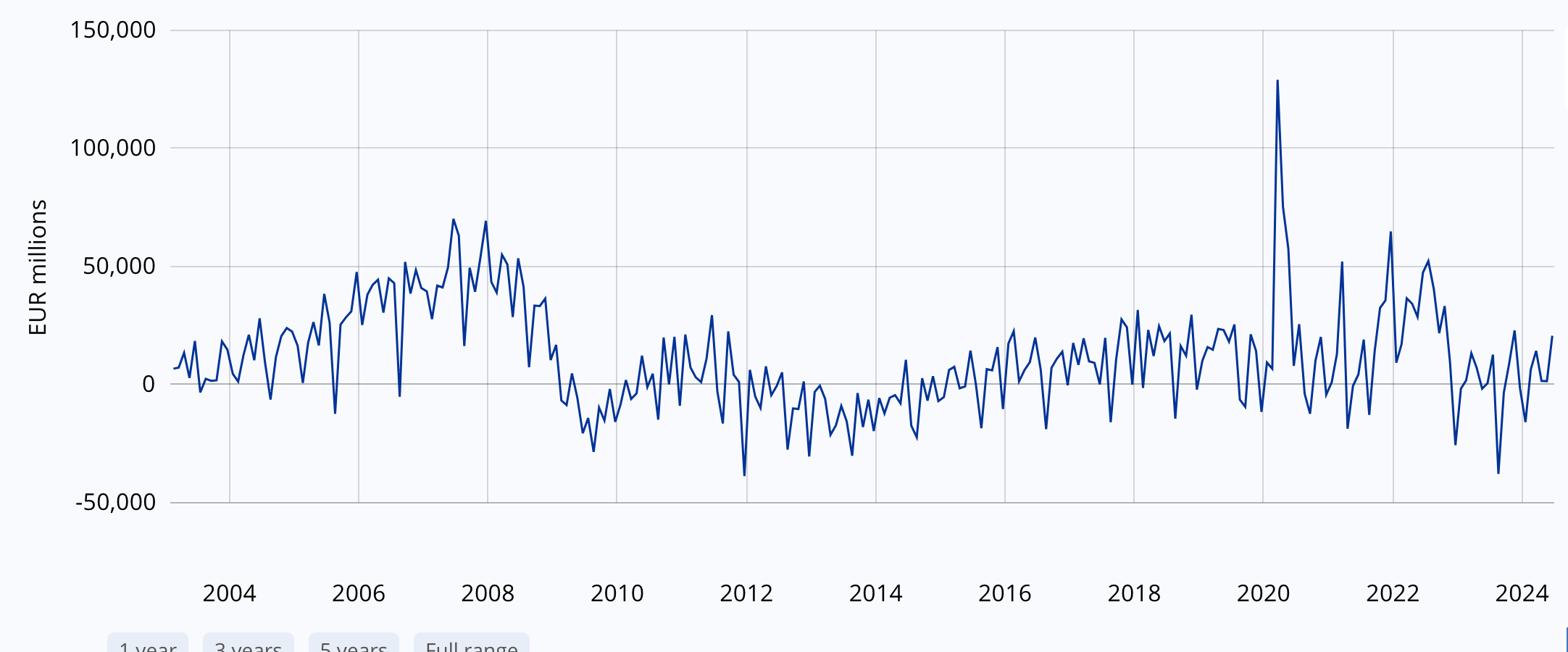 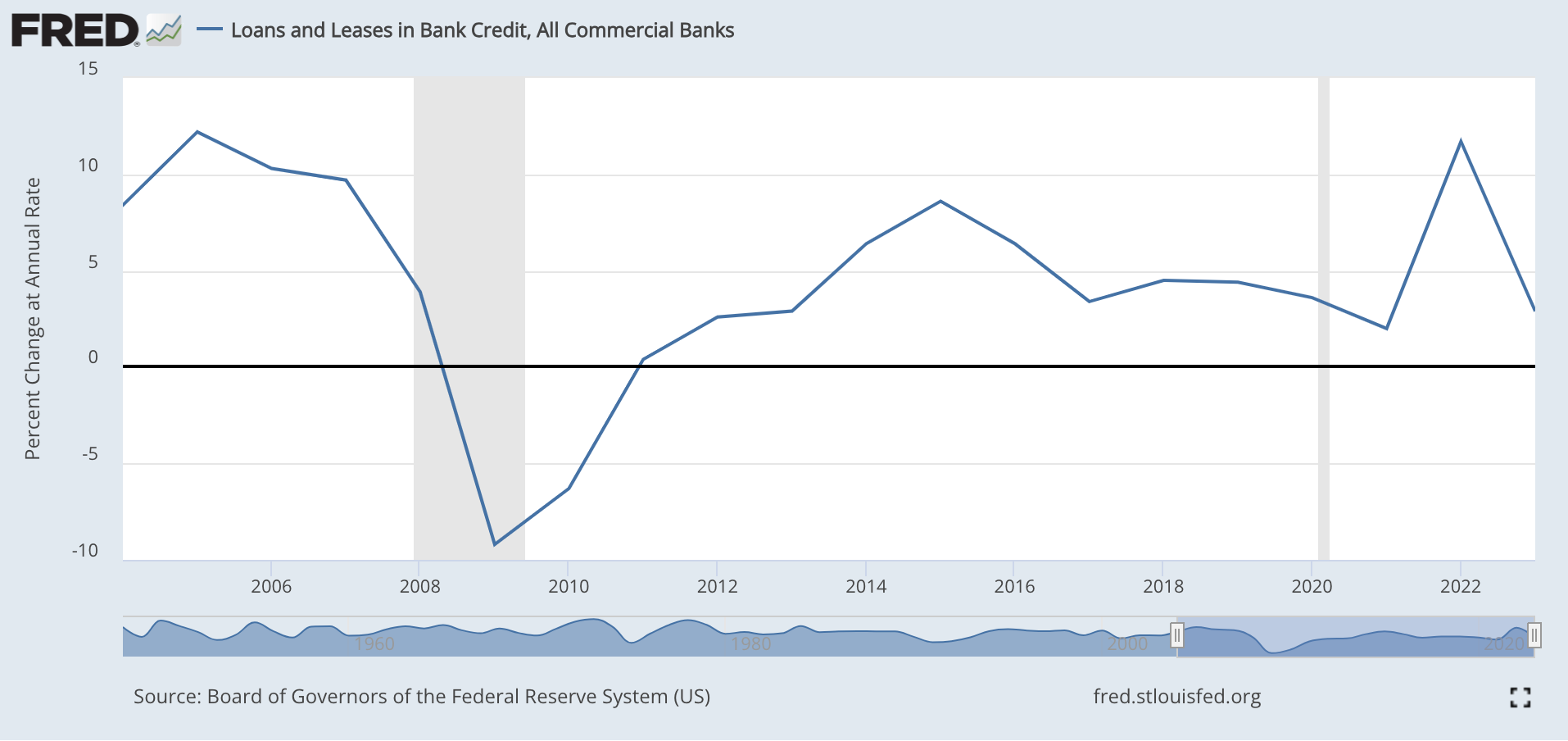 © Peter Tufano, 2024
Our papers today
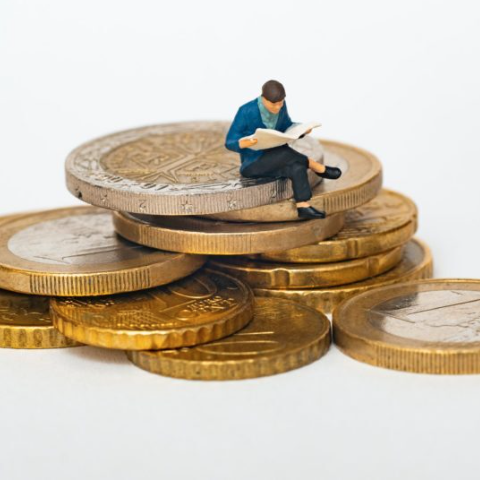 © Peter Tufano, 2024
A map of climate finance (banking) work
© Peter Tufano, 2024
Impacts of financing on climate
Impact of financing
Financed emissions
Solution and transition financing
Impact of (withholding) financing
Determinants of financing choices
Capital and other reg requirements
Politics
Enforcement activities
© Peter Tufano, 2024
Impacts of climate on financial institutions
Risk exposures of banks
Transition risk
Physical risk
Litigation risk
Indirect risk (e.g., insurance)
© Peter Tufano, 2024
Why these papers?
Climate change is global
Anthropogenic impacts include not only GHG emissions and global warming, but also nature and biodiversity
Show concern for impact of climate on banking—and banking on climate
Begin to trace out influences on bank lending
Solid approaches, given data limitations
Begin to ask more interesting, harder questions
© Peter Tufano, 2024
Quick recap of the three papers
“Banking on deforestation—the cost of nonenforcement”
“Bank competition and strategic adaptation to climate change”
”Do banks price environmental risk?  Only when local beliefs are binding”
Examine determinants of bank environmental lending

Consider different types of environment-related lending

Careful empirical specifications with new data, mostly diff-in-diff

Suggest how bank, managerial, political, social/community forces (the broader environment) might be at play
© Peter Tufano, 2024
Unique contributions of the three papers
“Banking on deforestation—the cost of nonenforcement”
“Bank competition and strategic adaptation to climate change”
”Do banks price environmental risk?  Only when local beliefs are binding”
Brazilian, syndicated loans

Specifically look at brown loans in the Amazon that support deforestation

Shock: massive 2019 cut in enforcement

Corresponding increase in brown lending…and deforestation.  Reallocate capital for short term profits
US context 
Flood risk and Hurricane Henry

Primarily about how physical risk considerations affect learning and lending

Environmentally risky borrowers pay more

Competition affects risk assessment or pricing
US context, syndicated loans

Broad range of environmental factors including biodiversity

Banks may charge more to lenders with greater env. impact and exposure

Financial strength, local beliefs, Trump, and local enforcement/degregulation affect pricing
© Peter Tufano, 2024
Complex questions raised by all three papers
What are the privately-optimal and socially-optimal benchmarks against which to judge bank lending behavior?
Can competition make us “dumber?”   Conversely, can coordination make us ”smarter?”
Despite a belief in “profit maximization,” how much are business decisions conditioned on local social and market beliefs? On societal impacts?  Science?
Is biodiversity really being acknowledged/priced? Or is it something else?
How much can we expect the banking/private sector to do on its own? 
How much should bank regulators demand?  (How) Should banking authorities incorporate the long-term social costs of environmental damage into rules?  Or only the short-term risks to safety and soundness?
© Peter Tufano, 2024
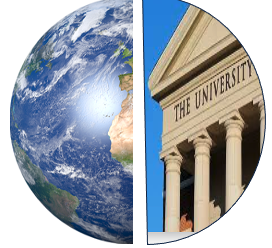 An invitation:Learn more
© Peter Tufano, 2024
https://salatainstitute.harvard.edu/financial-economics-of-climate-and-sustainability-2025/
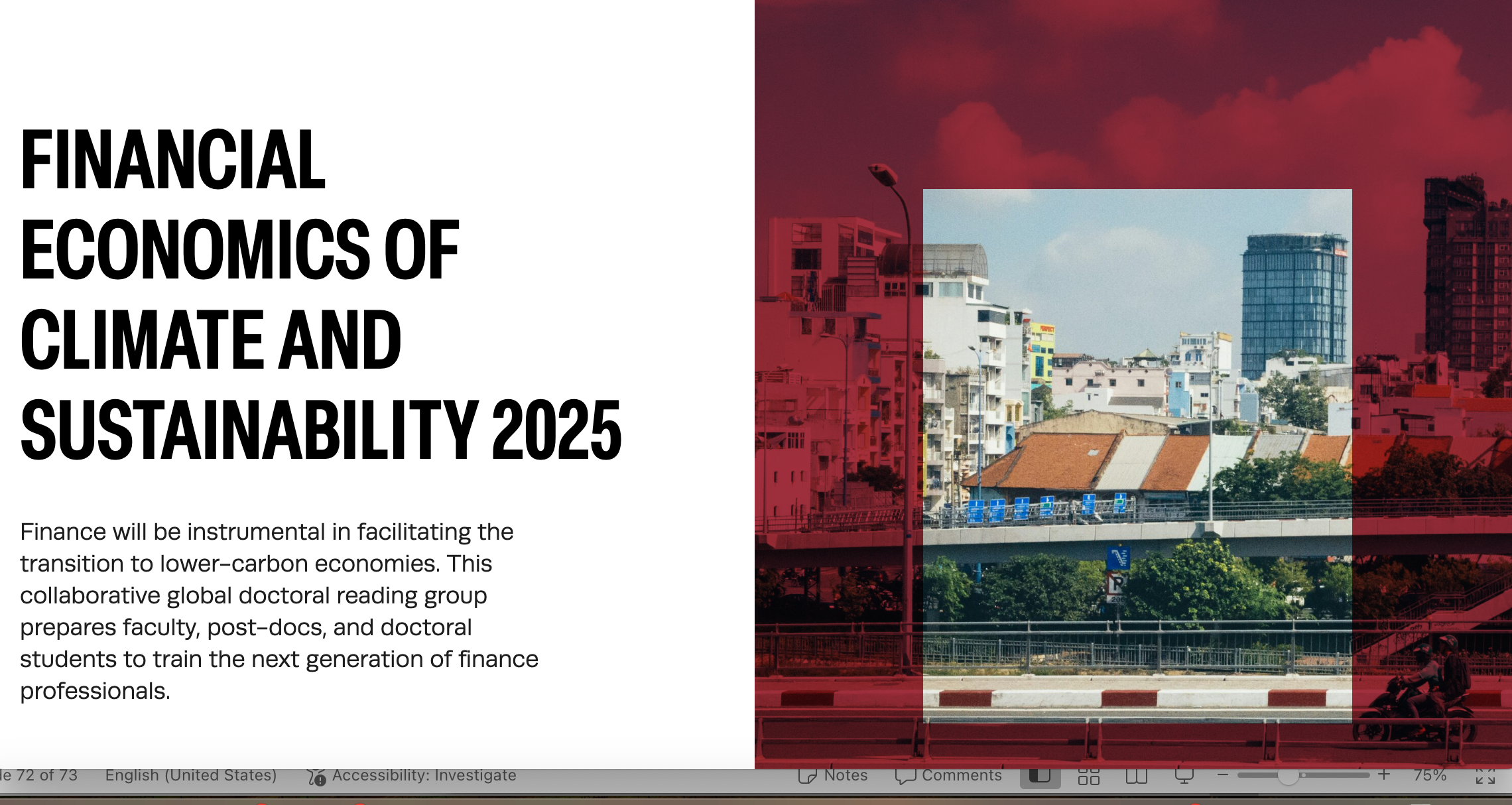 © Peter Tufano, 2024
Core session faculty
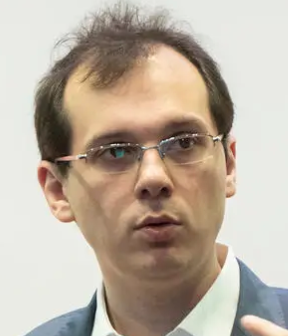 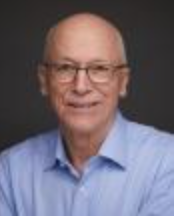 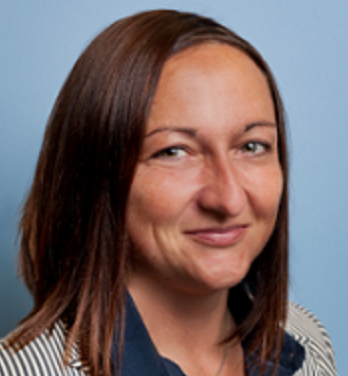 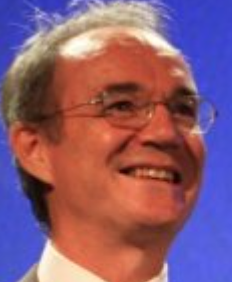 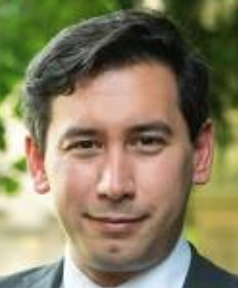 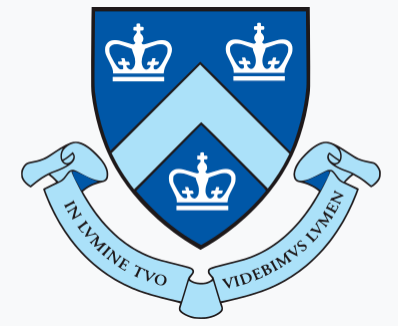 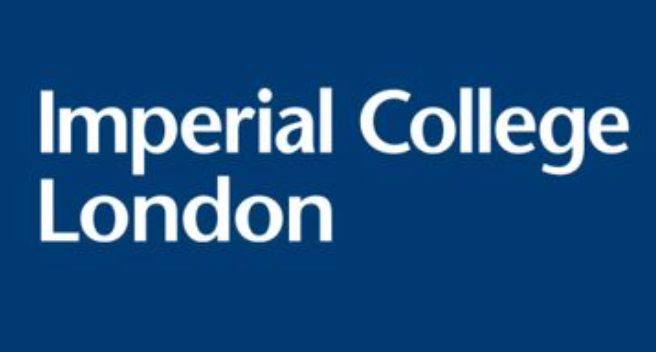 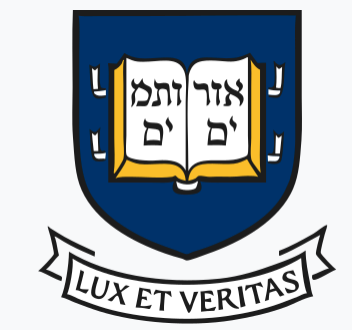 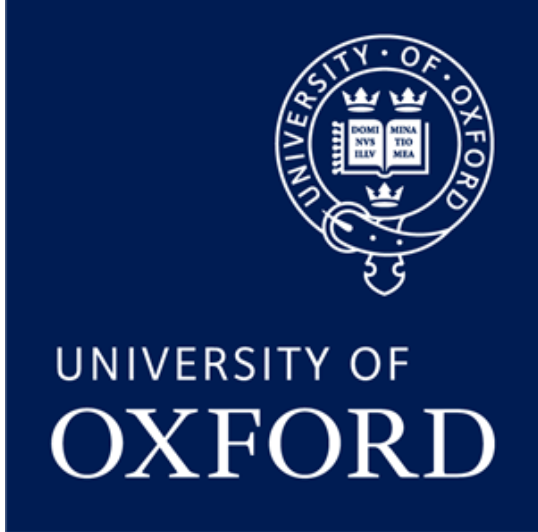 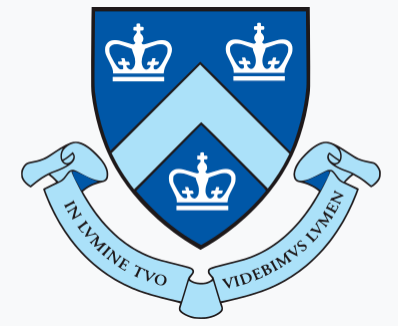 Patrick
Bolton
Imperial
Geoffrey
Heal
Columbia
Caroline 
Flammer
Columbia
Ben
Caldecott
Oxford
Stefano
Gilglio
Yale
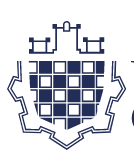 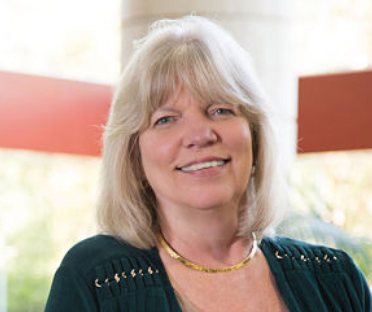 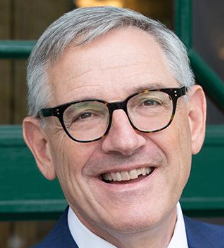 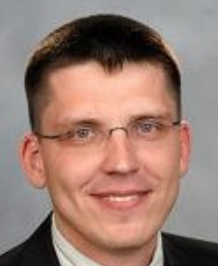 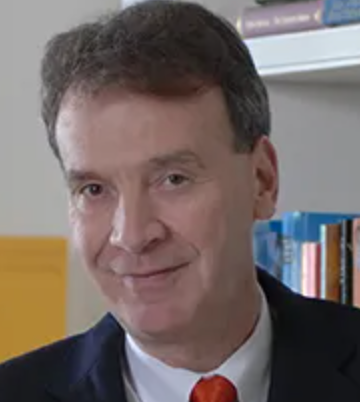 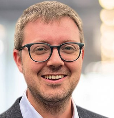 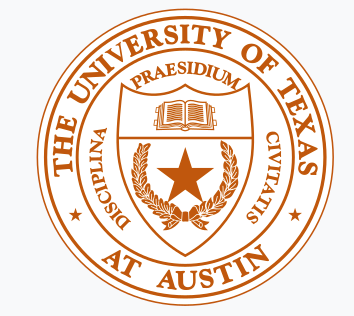 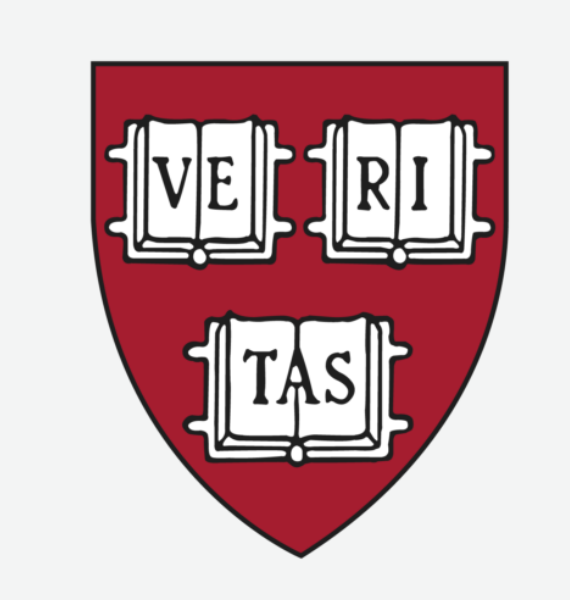 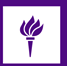 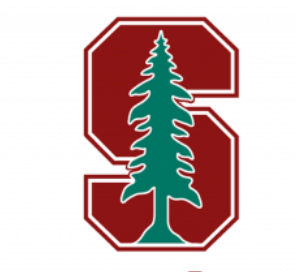 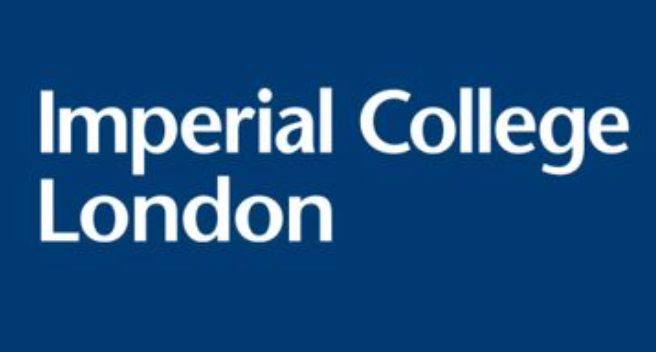 Stefan
Reichelstein
Stanford 
and Mannheim
Johannes 
Stroebel
NYU
Marcin
Kacperczyk
Imperial
Laura Starks
Texas
Peter Tufano
Harvard
© Peter Tufano, 2024
© PeterTufano, 2024
Join us: Sign up at climatefinancephd.org
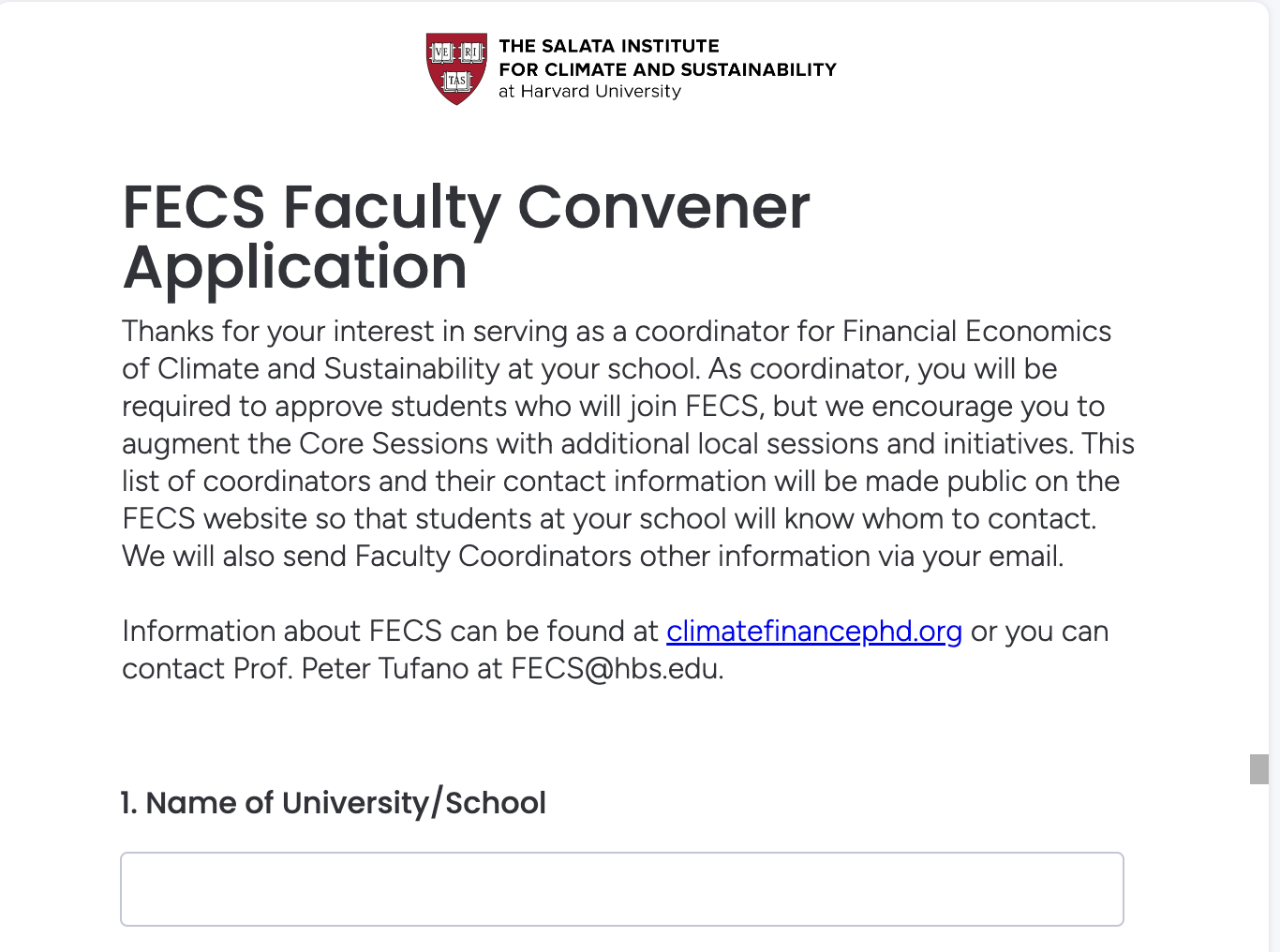 © Peter Tufano, 2024
FDIC Banking Research ConferenceThe Environment forEnvironmental LendingPeter TufanoBaker Foundation Professor, Harvard Business SchoolSenior Advisor, Salata Institute for Climate and SustainabilityLead Convener, Financial Economics of Climate and Sustainability
https://salatainstitute.harvard.edu/financial-economics-of-climate-and-sustainability-2025/